Краткосрочный групповой  познавательный проект с детьми раннего возраста
«Игрушки»
Первая  младшая группа
Воспитатель: 
Архипова О.В.
Цель проекта:
1. создание условий для формирования у детей целостной картины мира через познавательно-исследовательскую деятельность
 2. Теоретически и экспериментально обосновать педагогические условия, обеспечивающие в своей совокупности успешность развития эмоциональной отзывчивости у детей раннего возраста в процессе формирования познавательной активности к игрушкам.
 3. накапливать и обогащать эмоциональный опыт, развивать речь, обогащать словарь.
 4. Развивать наглядно - действенное мышление, стимулировать поиск новых способов решения практических задач при помощи различных предметов (игрушек, предметов быта).
         В основу проекта положена следующая гипотеза: мы полагаем, что развитие эмоциональной отзывчивости у детей младшего возраста в процессе формирования познавательной активности к игрушкам будет успешным, если:
 • создать условия психологической защищённости, эмоционально – положительной атмосферы во время совместной игровой деятельности педагога с детьми;
 • предметно-развивающая среда соответствует возрастным и индивидуальным особенностям детей;
 • развивать эмоциональную отзывчивость в контексте познавательной активности к игрушкам;
 • использовать методы педагогической интеграции.
 • положить начало формирования заботливого, доброжелательного отношения к игрушкам.
Задачи:
Развития:  
•Обеспечение психологического благополучия и здоровья детей;
•Развитие трудолюбия, желание помочь;
•Развитие познавательных способностей;
•Развитие коммуникативных навыков.
 Обучения:
•Учить узнавать и называть некоторые трудовые действия;
•пробуждать интерес к предлагаемой  деятельности; 
•приобщать детей к процессу познания;
•формировать различные представления об орудиях труда;
•привлекать детей к совместной со взрослым деятельности.
Исследовательской деятельности:
•активизация желания искать пути разрешения проблемной ситуации (вместе с педагогом);
Срок реализации проекта: 1неделя.

Участники проекта:  воспитатели, дети 2-3 лет, родители.
Вид проекта: групповой (краткосрочный).
Тип проекта:исследовательско – творческий
Количество участников:
Предполагаемые результаты проекта:
1.	Дети:проявляют интерес к экспериментированию с различными игрушками;
 2. овладевают знаниями о свойствах, качествах и функциональном назначении игрушек;
 3. проявляют доброту, заботу, бережное отношение к игрушкам;
 4. возрастает речевая активность детей в разных видах деятельности;
Родители: 1. обогащение родительского опыта приемами взаимодействия и сотрудничества с ребенком в семье;
 2. повышение компетентности родителей при выборе игрушки.
1этап		
1. создание условий для формирования у детей целостной картины мира через познавательно-исследовательскую деятельность
 2. Теоретически и экспериментально обосновать педагогические условия, обеспечивающие в своей совокупности успешность развития эмоциональной отзывчивости у детей раннего возраста в процессе формирования познавательной активности к игрушкам.
 3. накапливать и обогащать эмоциональный опыт, развивать речь, обогащать словарь.
 4. Развивать наглядно - действенное мышление, стимулировать поиск новых способов решения практических задач при помощи различных предметов (игрушек, предметов быта).
         В основу проекта положена следующая гипотеза: мы полагаем, что развитие эмоциональной отзывчивости у детей младшего возраста в процессе формирования познавательной активности к игрушкам будет успешным, если:
 • создать условия психологической защищённости, эмоционально – положительной атмосферы во время совместной игровой деятельности педагога с детьми;
 • предметно-развивающая среда соответствует возрастным и индивидуальным особенностям детей;
 • развивать эмоциональную отзывчивость в контексте познавательной активности к игрушкам;
 • использовать методы педагогической интеграции.
 • положить начало формирования заботливого, доброжелательного отношения к игрушкам.
2 этап
1. 1 день
 «Наша Таня»
 1. Обследование мяча - тонет или нет в воде (в виде экспериментальной деятельности).
 2. Чтение и обыгрывание стихотворения А. Барто «Наша Таня».
 3. Игра с куклой «Угостим куклу чаем».
 4. Подвижная игра «Прокати мяч через ворота»
2 день «Машина»
 1. Обследование машины.
 2. Подвижная игра «Воробушки и автомобиль».
 3. Чтение и обыгрывание стихотворения А. Барто «Грузовик».
 4. Рисование «Дорога для грузовика».
3 день «Самолет»
 1. Обследование самолета.
 2. Чтение и обыгрывание стихотворения А. Барто «Самолет».
 3. Подвижная игра «Самолеты».
4 день«Зайка»
 1. Обследование зайки.
 2. Подвижная игра «Зайка серенький сидит и ушами шевелит».
 3. Чтение и обыгрывание стихотворения А. Барто «Зайка».
5 день«Мишка»
 1. Обследование мишки.
 2. Чтение и обыгрывание стихотворения А. Барто «Уронили мишку на пол…».
 3. Подвижная игра «У медведя во бору».
3 этап
Освещение проекта:
Фотоколлаж: «Я играю».
Выставка детских рисунков «Дорога для грузовика».
Демонстрация книжки - игрушек по стихам А. Барто и альбома сочинений родителей на тему: “Любимая игрушка моего ребёнка”.
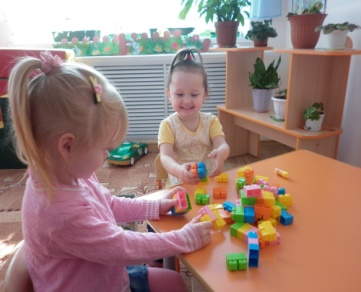 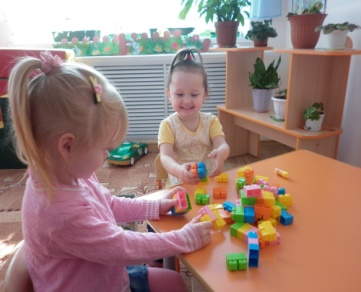 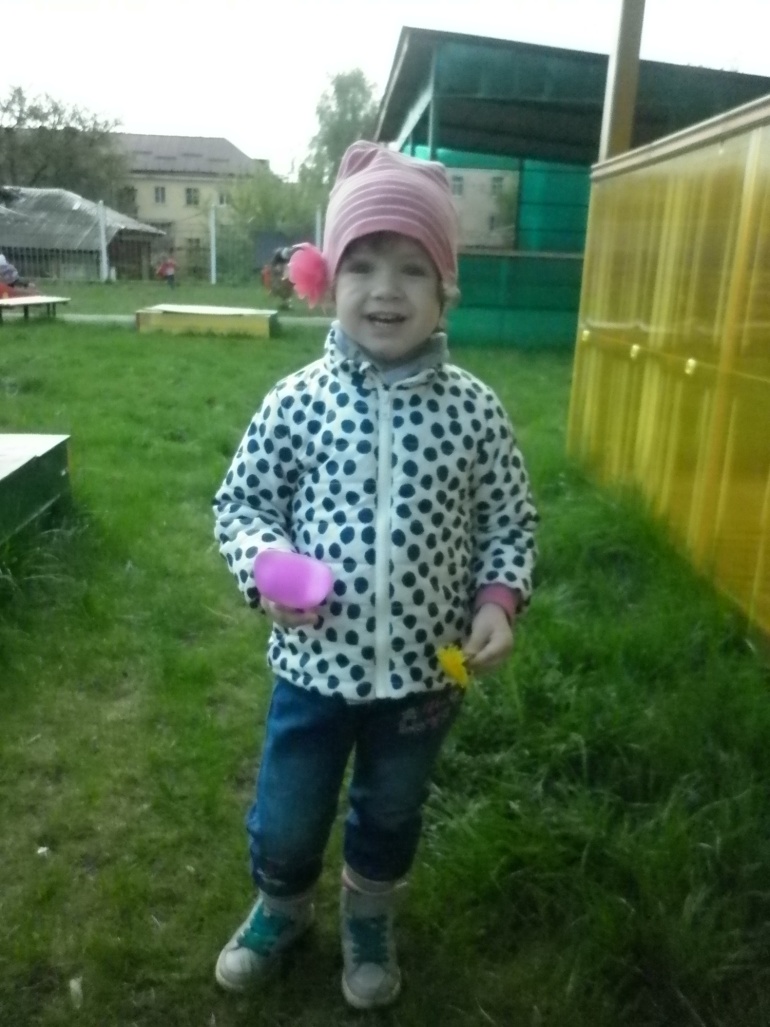 Фотоколлаж: «Я играю»
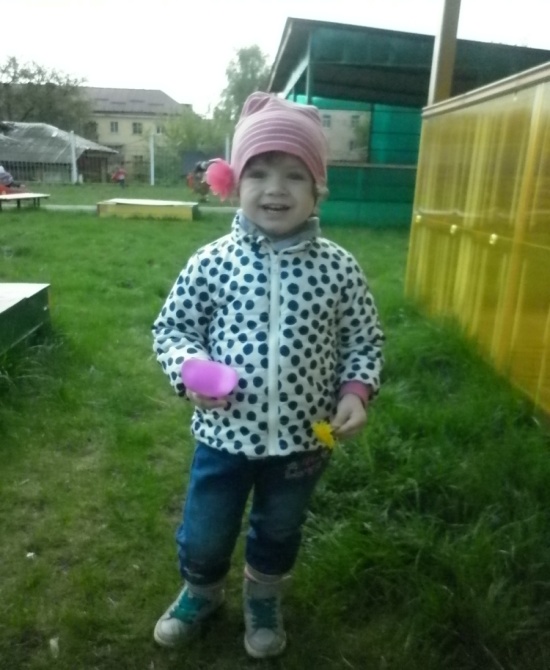 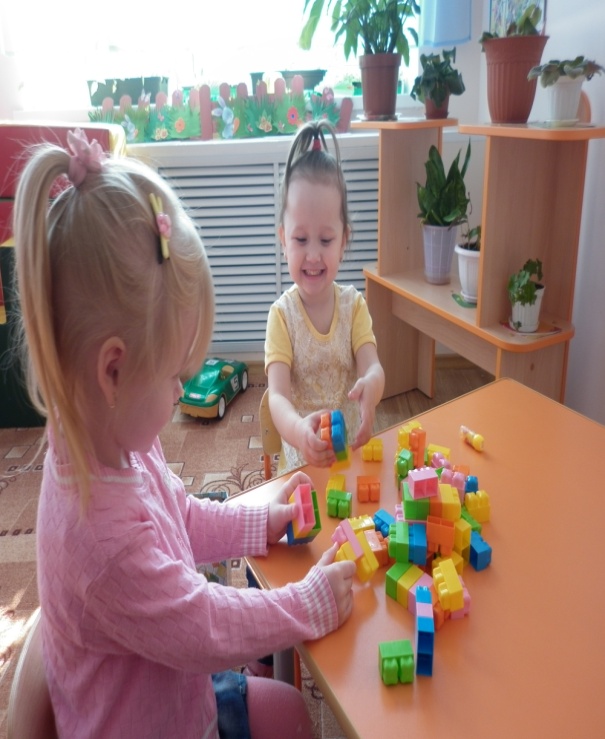 Дидактическая игра «Угостим куклу Катю чаем»
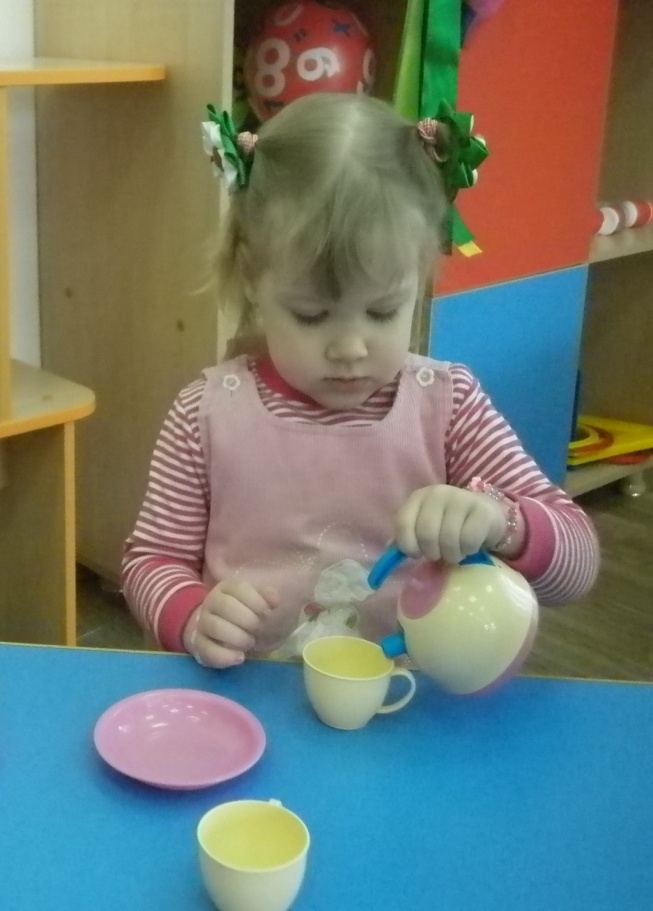 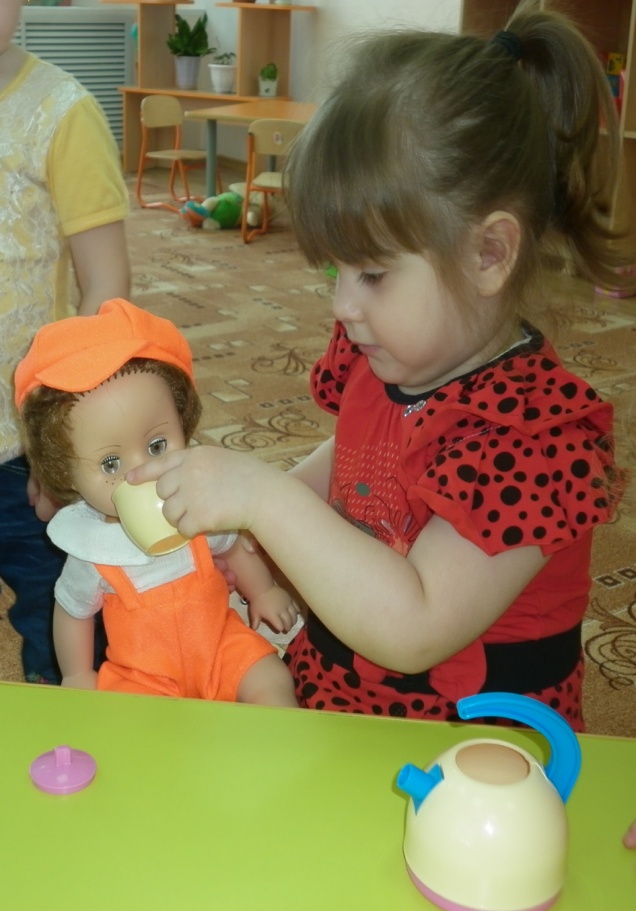 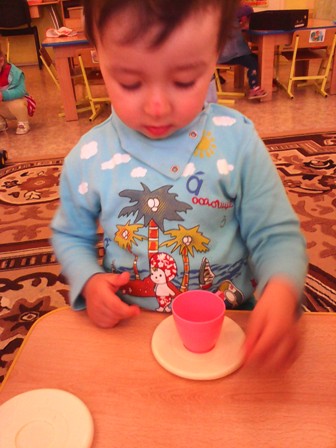 Выставка детских рисунков: «Дорога для грузовика»
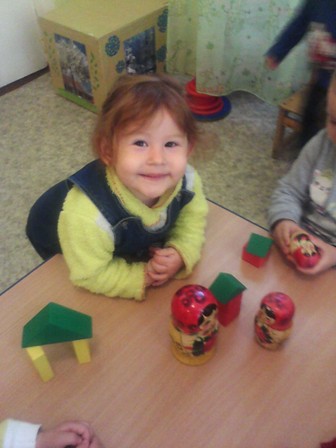 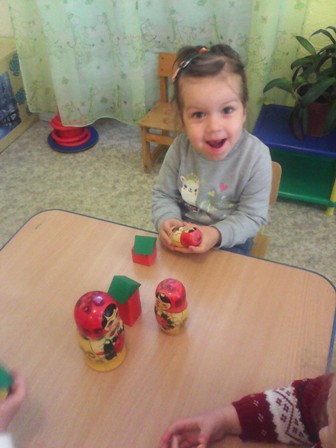 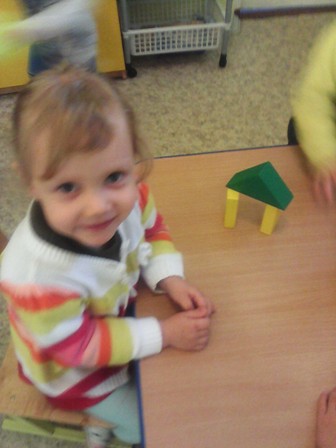 Сочинение родителей: «Любимая игрушка моего ребенка».
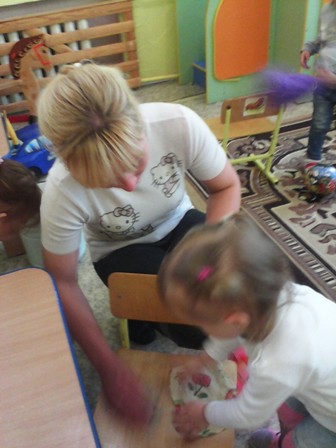 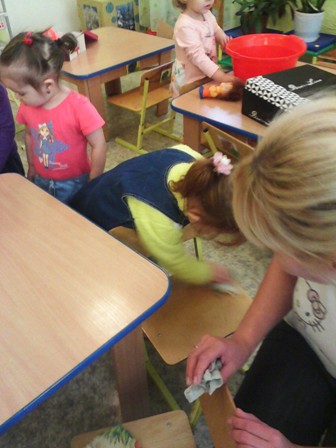 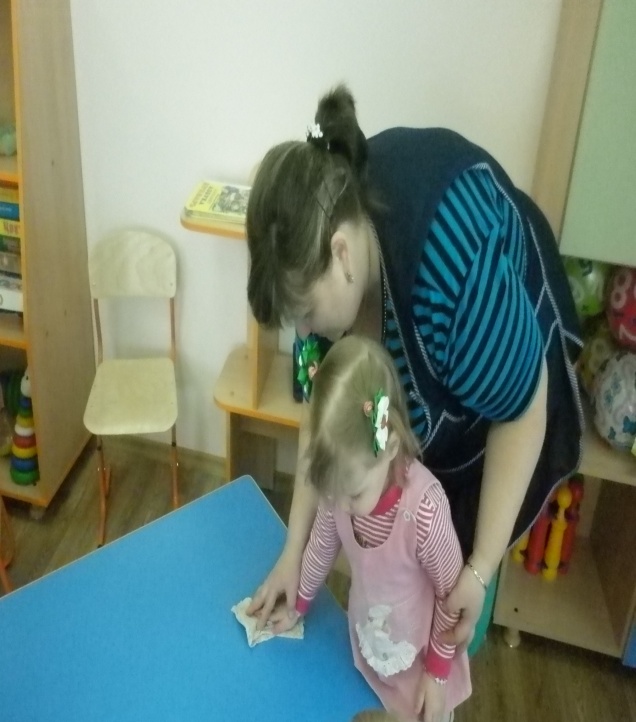 Выводы:
1. Тема разработанного проекта выбрана с учетом возрастных особенностей детей младшего возраста и объема информации, которая может быть ими воспринята, что положительно повлияло на различные виды их деятельности (игровую, познавательную, художественно-речевую);
 2. Отмечалась положительная реакция и эмоциональный отклик детей на знакомство с разными видами игрушек, дети проявляли интерес и желание играть с игрушками;
 3. Возросла речевая активность детей, что положительно повлияло на самостоятельную игровую деятельность детей, дети включают в сюжет игры различные игрушки и пытаются осуществлять ролевой диалог;
 4. Считаю, что удалось достигнуть хороших результатов взаимодействия педагог - родители. Родители принимали активное участие в реализации проекта.
Спасибо за внимание !!!!!!!!!!!